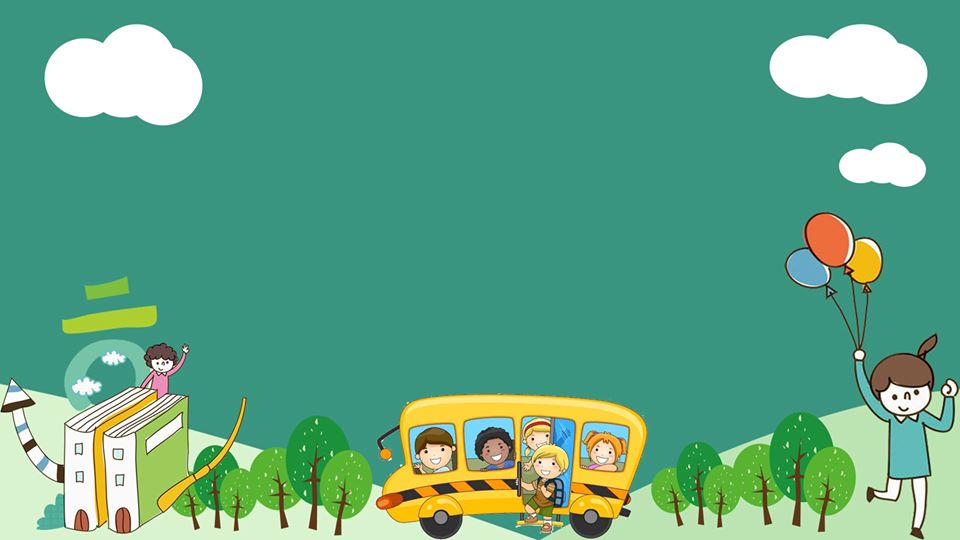 CHÀO MỪNG CÁC CON
ĐẾN VỚI TIẾT HỌC
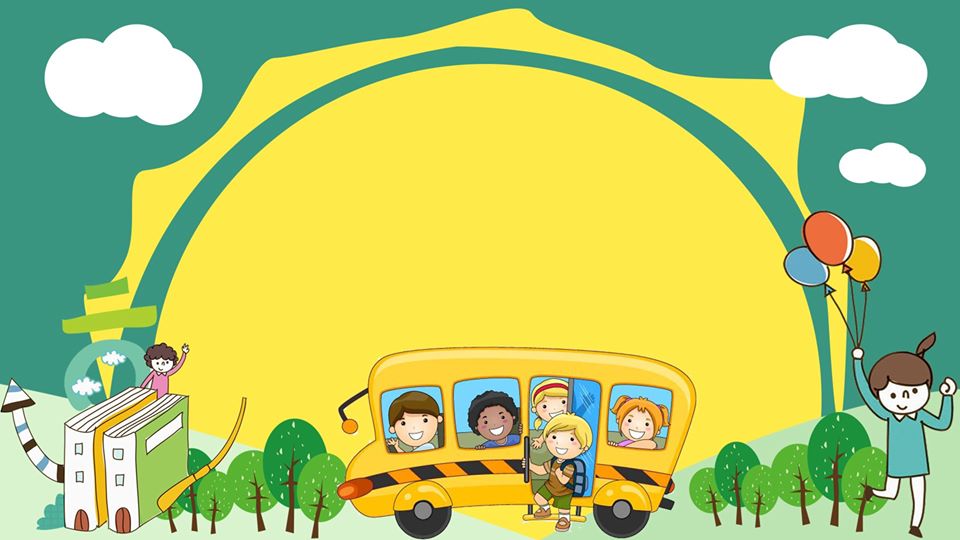 KHỞI ĐỘNG
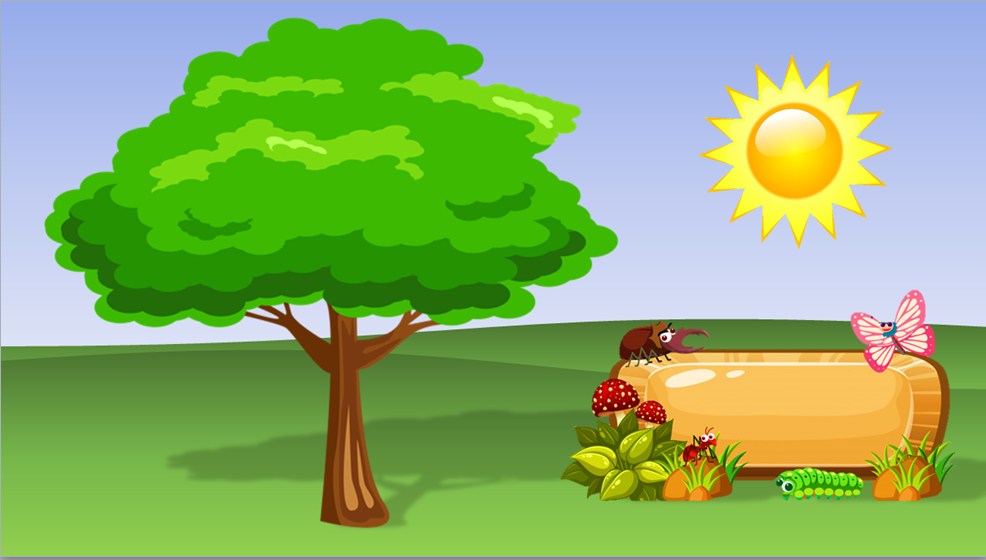 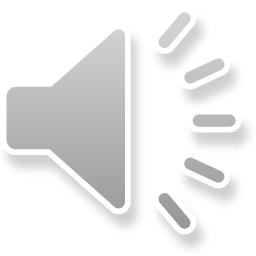 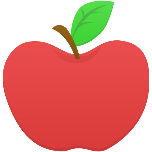 1
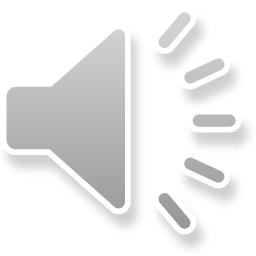 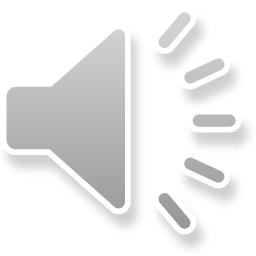 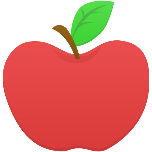 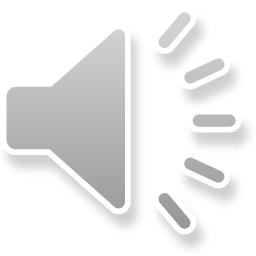 2
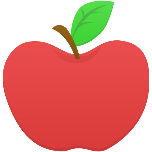 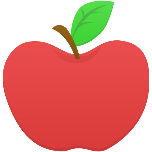 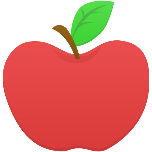 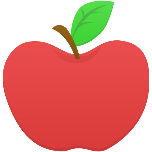 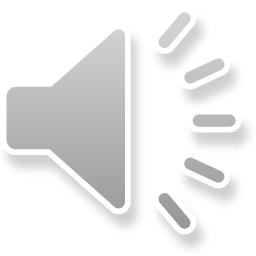 3
4
5
6
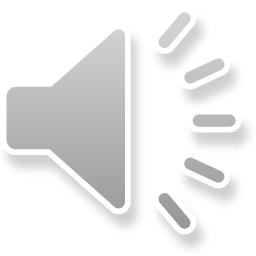 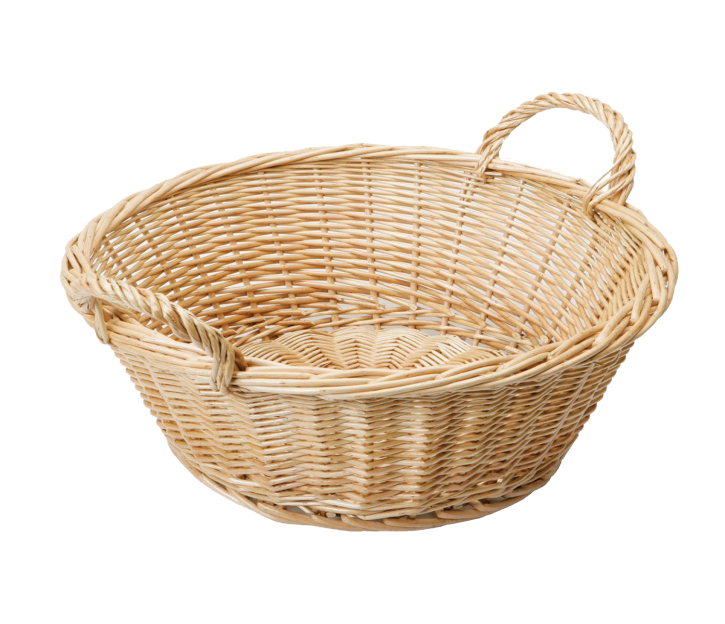 m¾t xÕch
bËp bªnh
con Õch
chªnh lÖch
kh¸m bÖnh
dßng kªnh
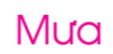 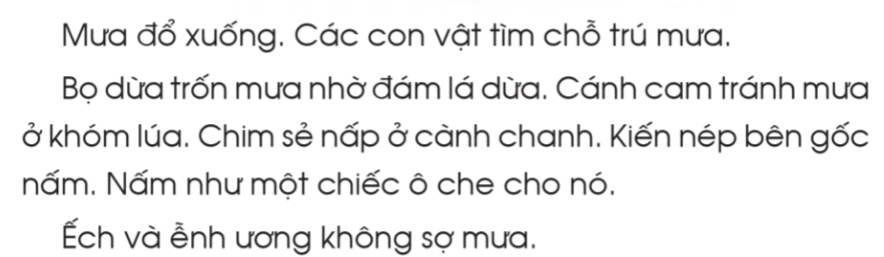 Thứ tư ngày    tháng 1 năm 2024Tiếng Việt
Bài 96:
inh – ich
inh
ich
Ho¹t ®éng: H×nh thµnh kiÕn thøc míi
i
ich
inh
i
kÝnh
ich
lÞ
inh
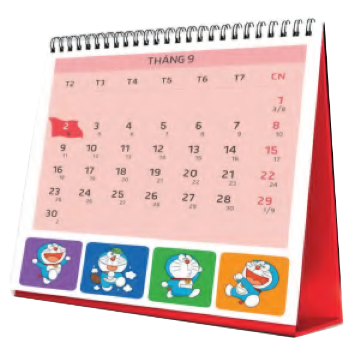 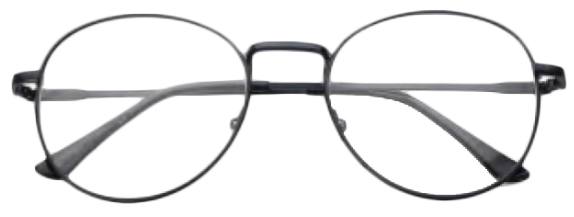 lÞch bµn
kÝnh m¾t
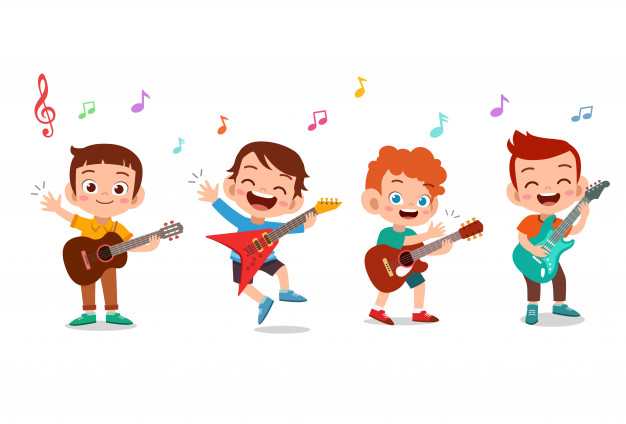 THƯ GIÃN
Ho¹t ®éng: LuyÖn tËp – thùc hµnh
TiÕng nµo cã vÇn inh? TiÕng nµo cã vÇn ich?
TiÕng nµo cã vÇn «n? TiÕng nµo cã vÇn «t?
bµn tÝnh
Êm tÝch
chim chÝch
phÝch nưíc
vÞnh H¹ Long
diÔn kÞch
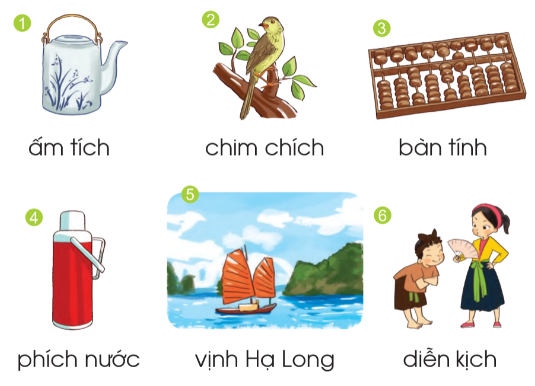 Tim tiÕng ngoµi bµi cã vÇn inh – ich
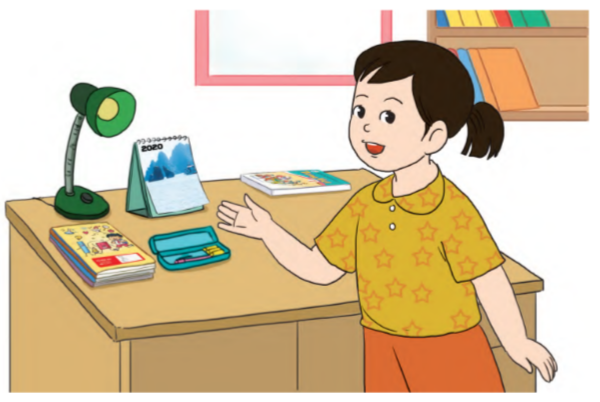 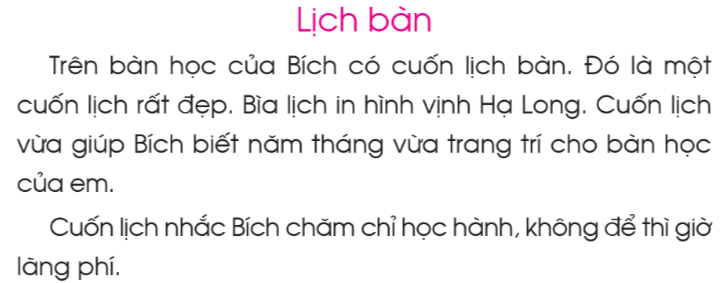 LuyÖn ®äc
lÞch bµn
trang trÝ
ch¨m chØ
cuèn lÞch
­n¨m th¸ng
l·ng phÝ
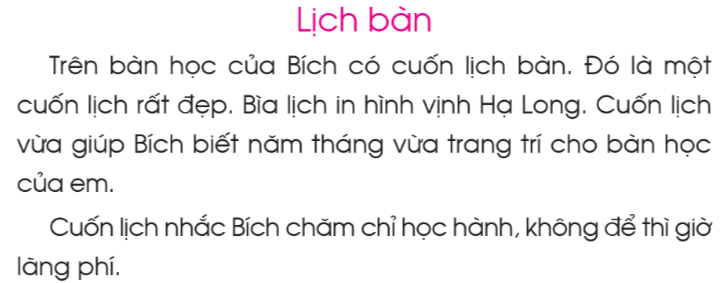 2
1
3
4
5
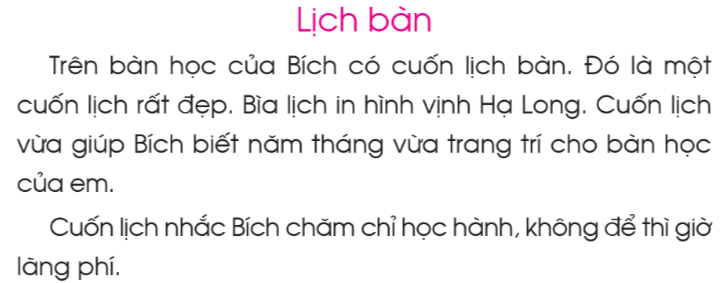 1
2
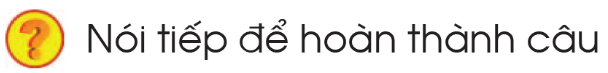 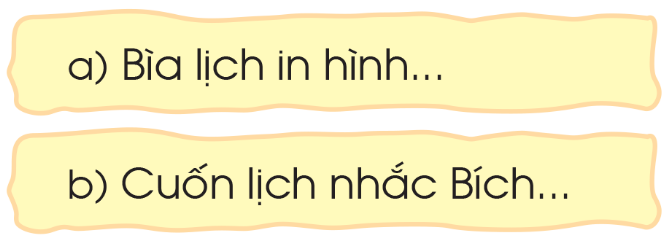 vÞnh H¹ Long.
ch¨m häc, kh«ng ®Ó th× giê l·ng phÝ.
Ho¹t ®éng: VËn dông – tr¶i nghiÖm
Qua bµi häc, con biÕt ®iÒu g×?
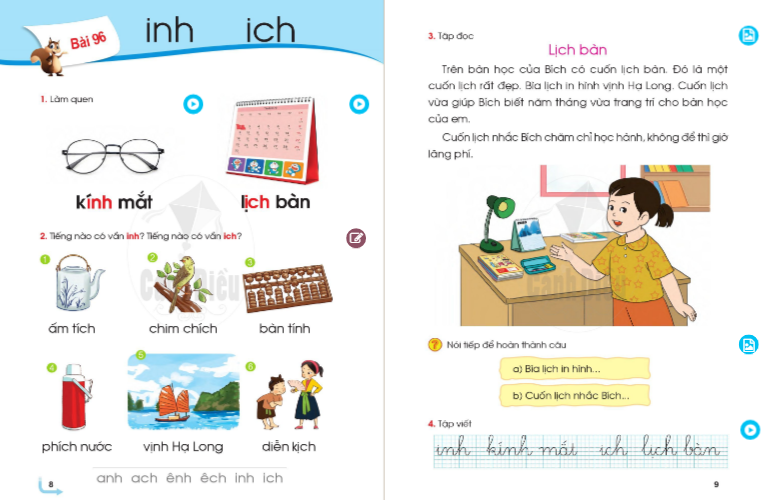 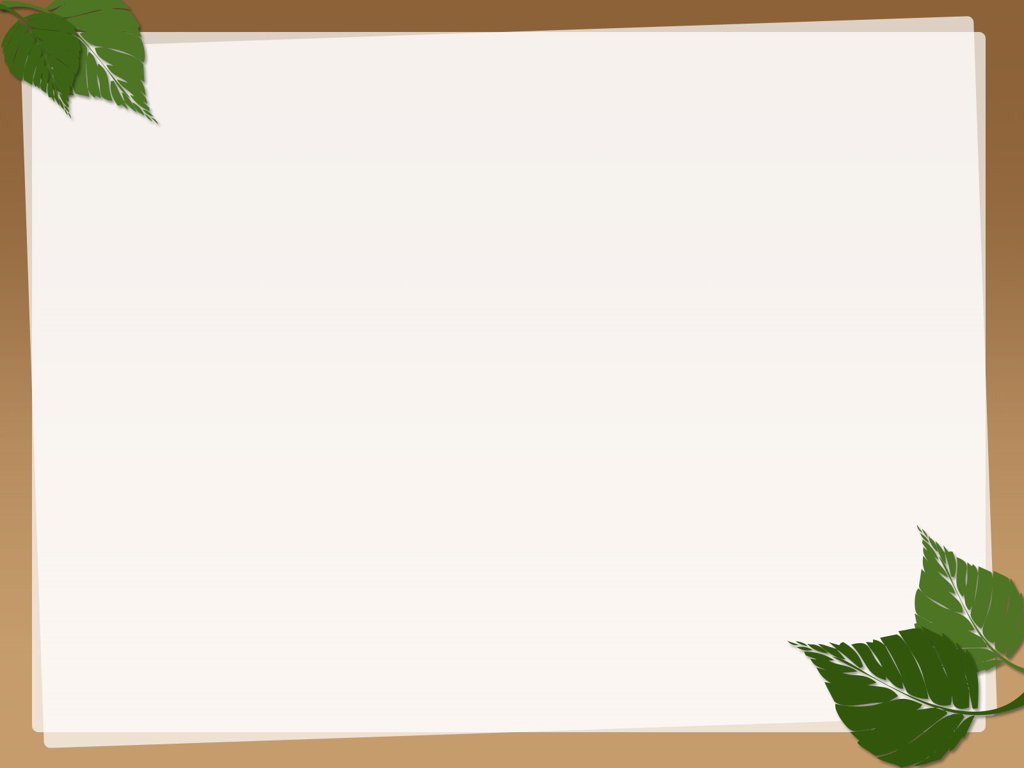 VIẾT BẢNG CON
4. Tập viết
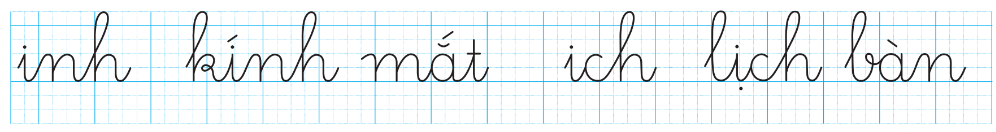 4. Tập viết
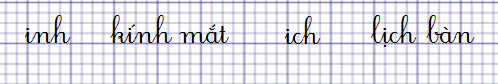 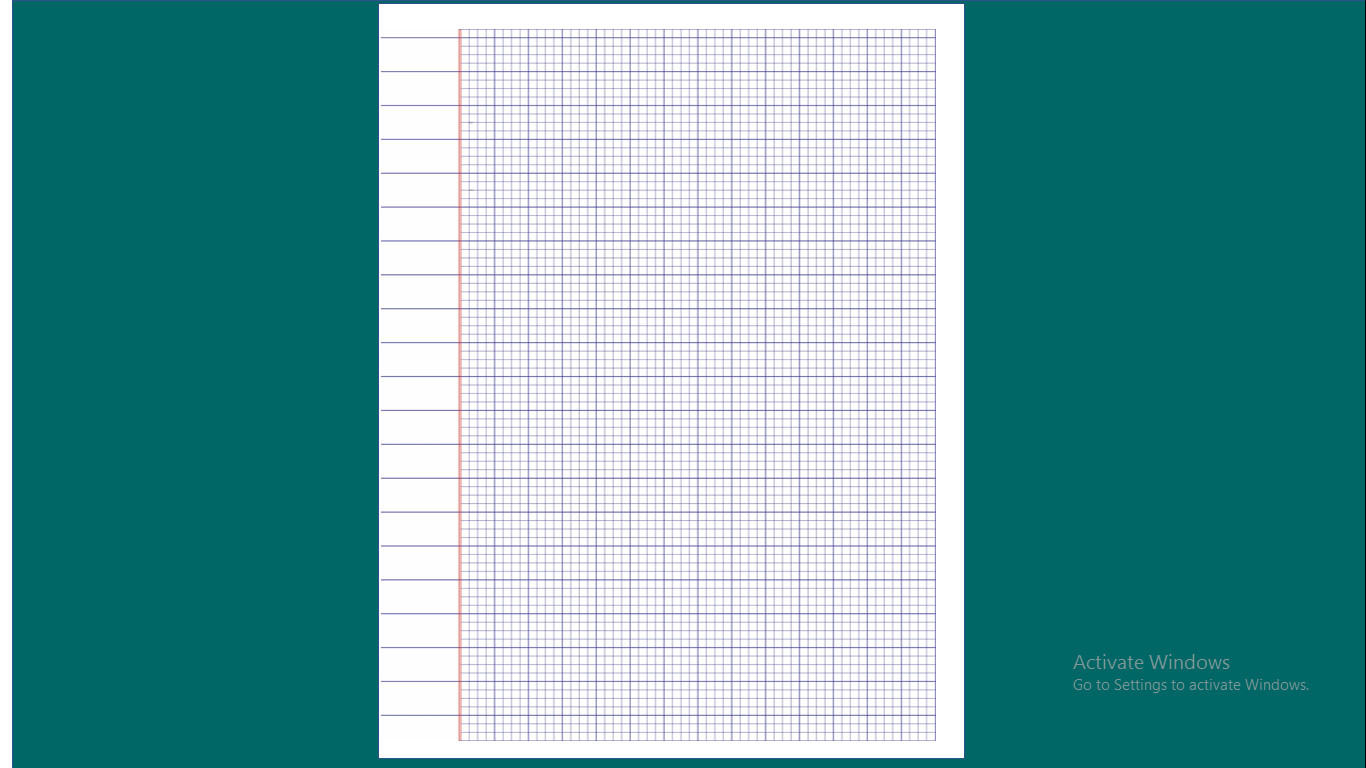 Łnh
Łnh
Łnh
Łnh
Łnh
Łnh
Łnh
lőε
lőε bàn
lőε bàn
lőε bàn
Łch
Łch
Łch
Łch
Łch
Łch
Łch
kŞnh jắt
kŞnh jắt
kŞnh jắt
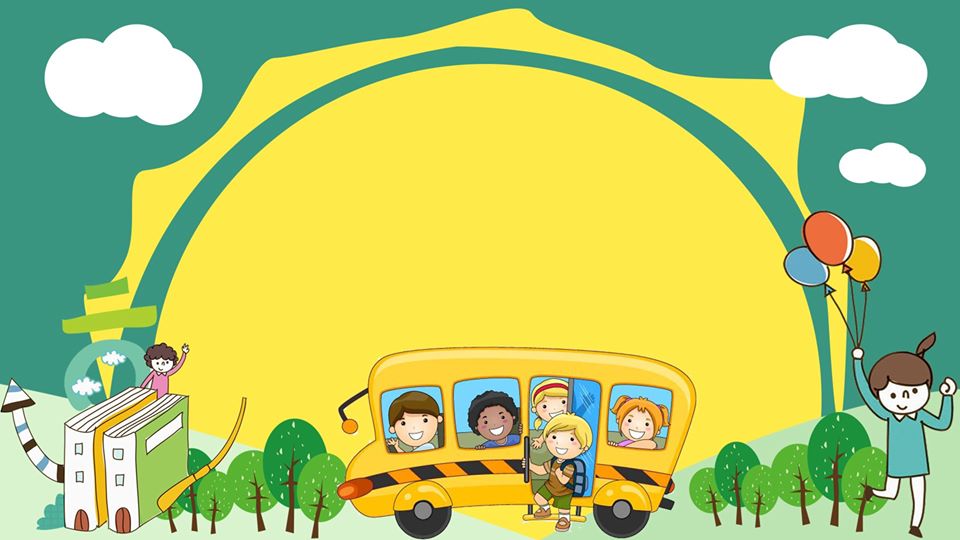 TẠM BIỆT